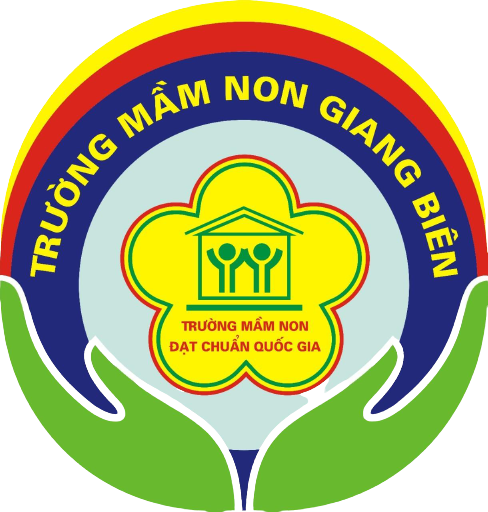 BÀI TẬP KHỐI NT
Năm học : 2021 - 2022
TRƯỜNG MẦM NON GIANG BIÊN
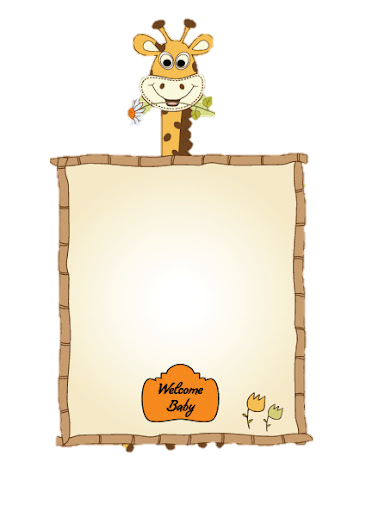 Chúng mình cùng cô nhận biết màu xanh, màu vàng nhé.
BÉ
 NHẬN BIẾT
 MÀU SẮC
Bé hãy nói to hình gì có màu xanh?
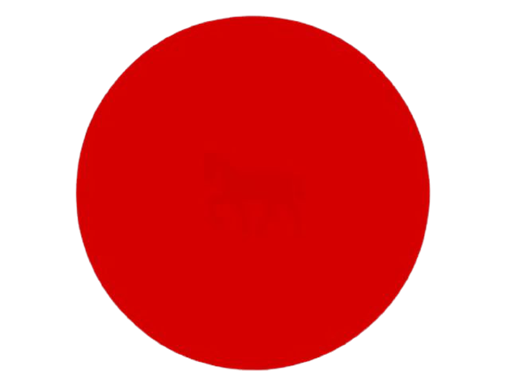 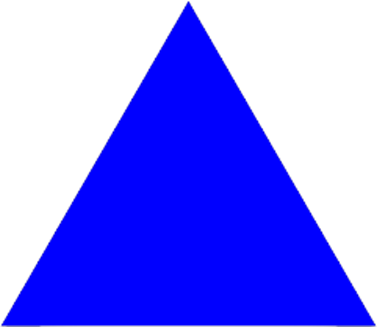 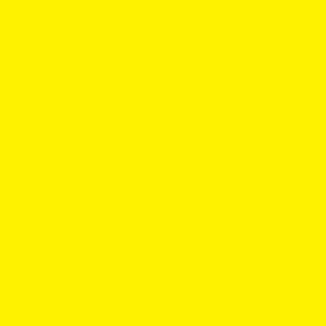 Đố bé biết hình gì có màu vàng ?
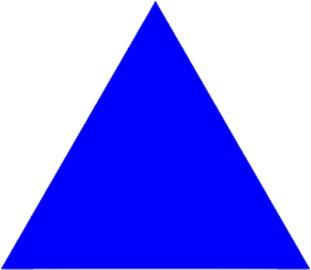 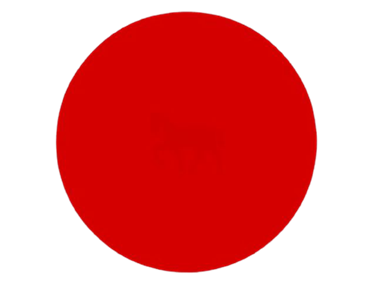 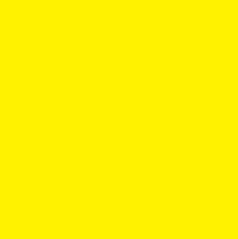